HERBARIJUM
Izradili:
Magdalena Stojković
Iva Dimitrijević
Anđela Rajković
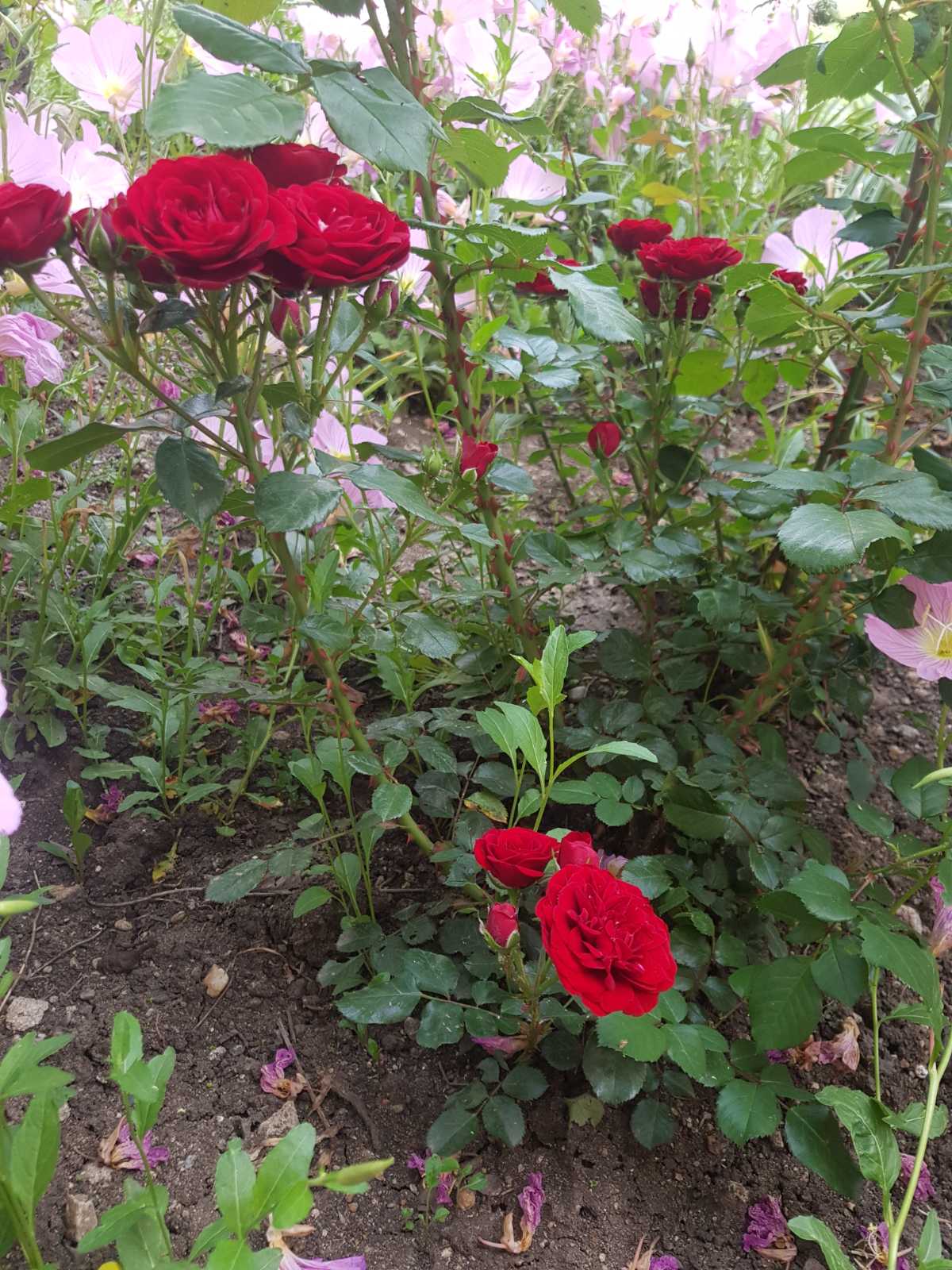 Ime biljke: Ruža
Stanište: Dvorište
Mesto: Aleksinac
Ime biljke: Perunika
Stanište: Dvorište
Mesto: Moravac
Ime biljke: Jagoda
Stanište: Dvorište
Mesto: Aleksinac
Ime biljke: Detelina
Stanište: Dvorište
Mesto: Aleksinac
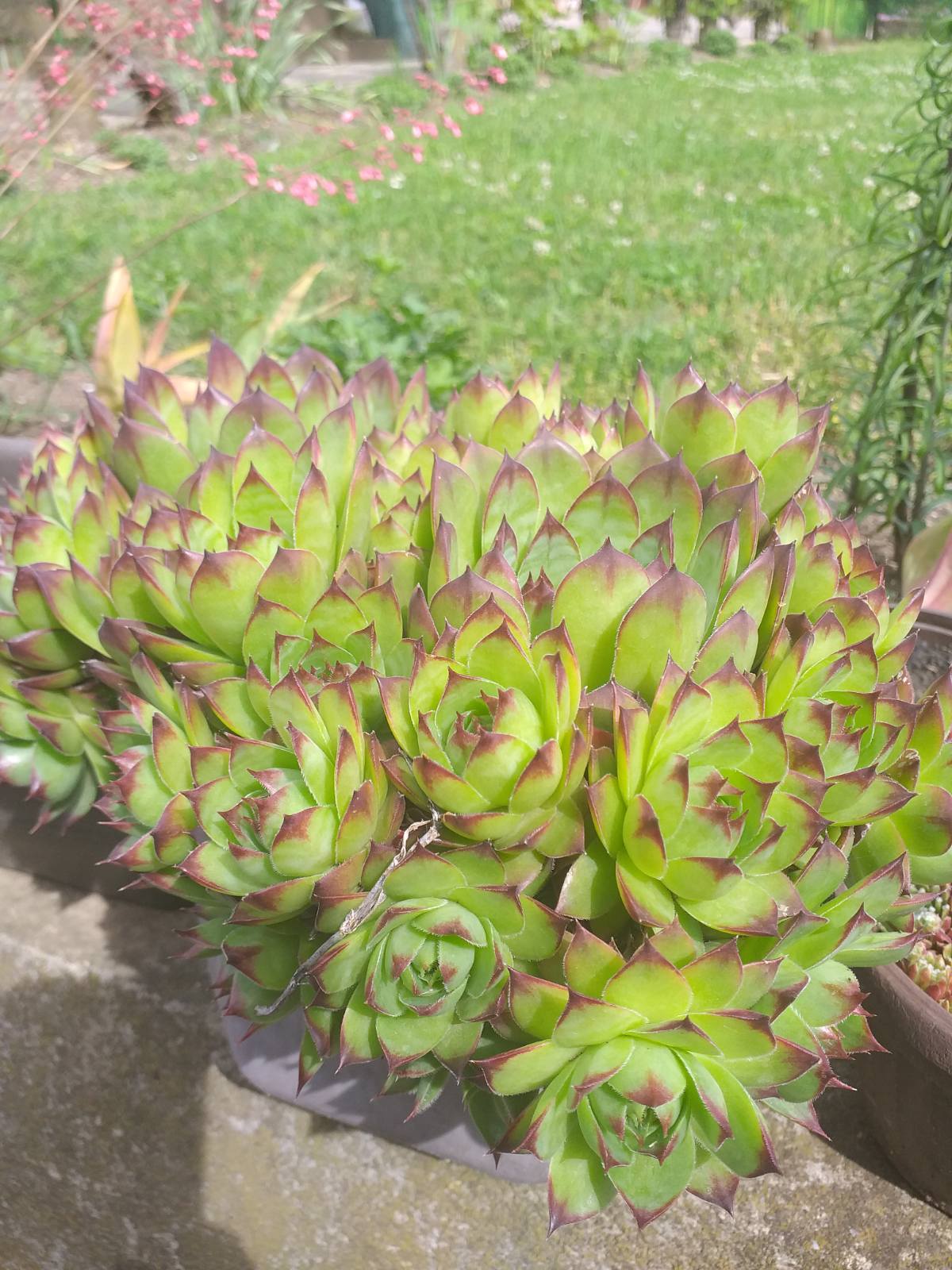 Ime biljke: Čuvarkuća
Stanište: Dvorište
Mesto: Aleksinac
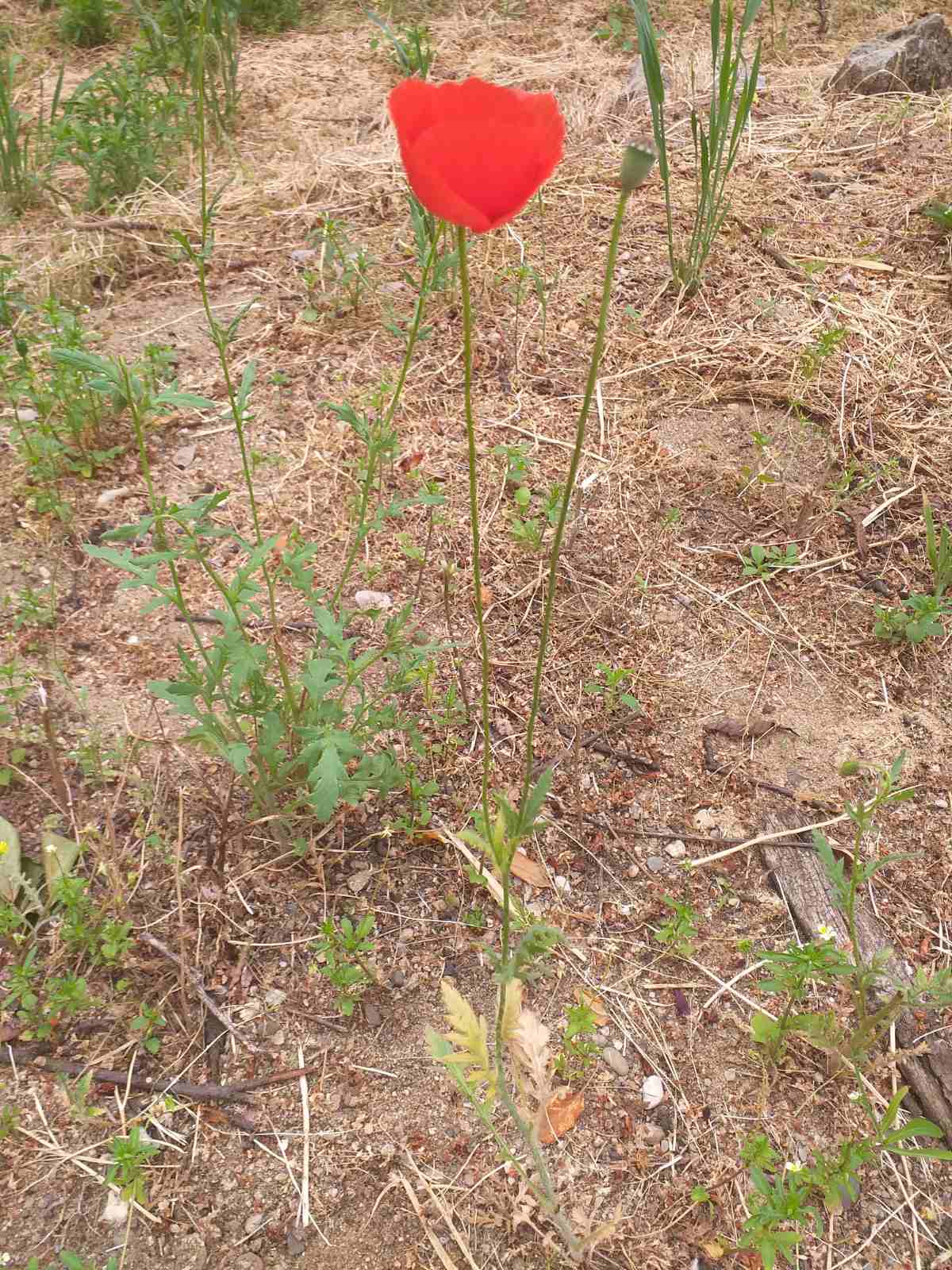 Ime biljke: Divlji mak (bulka)
Stanište: Livada
Mesto:Aleksinac  Brđanka
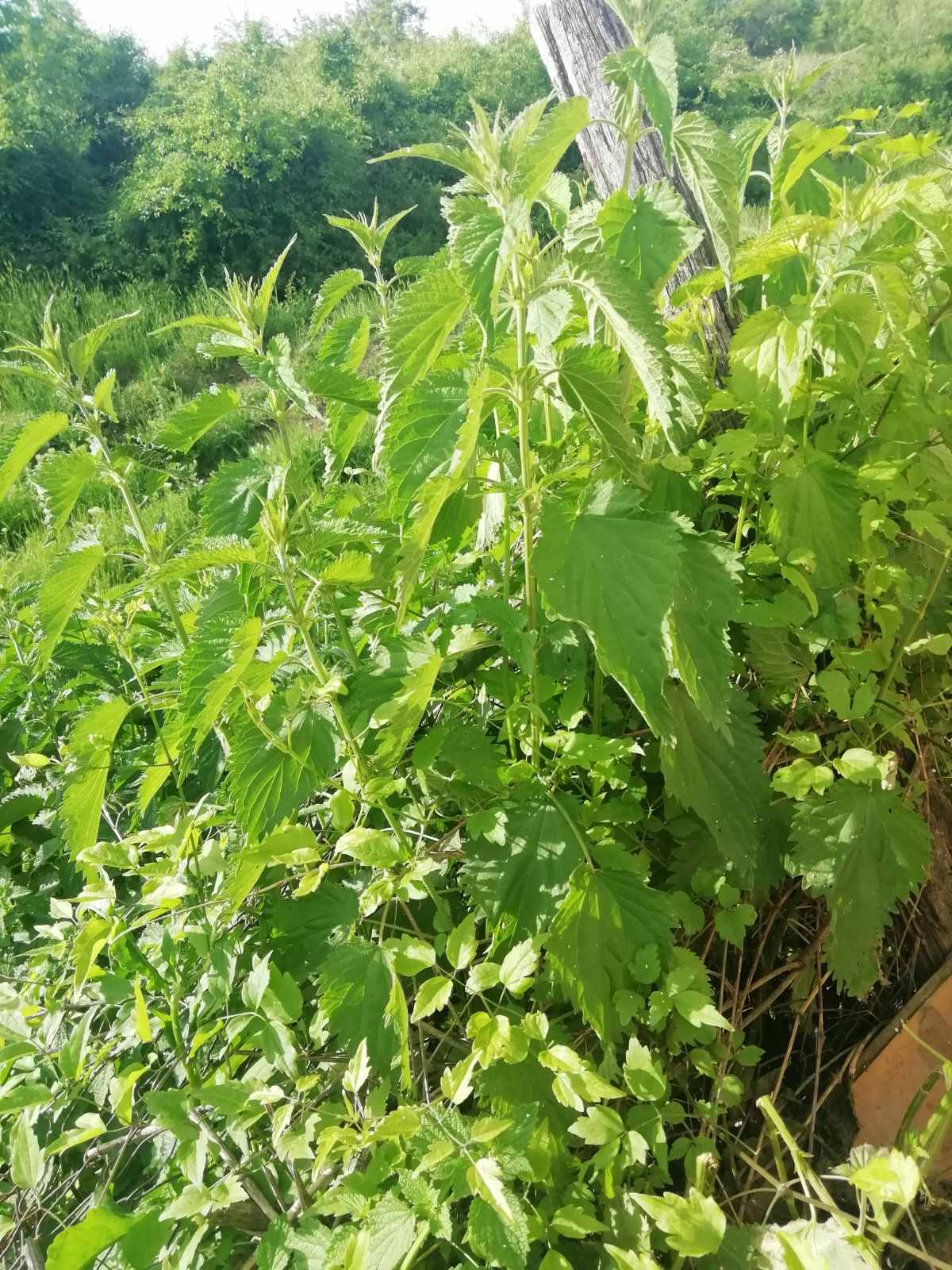 Ime biljke: kopriva
Stanište: Livada
Mesto:Aleksinac
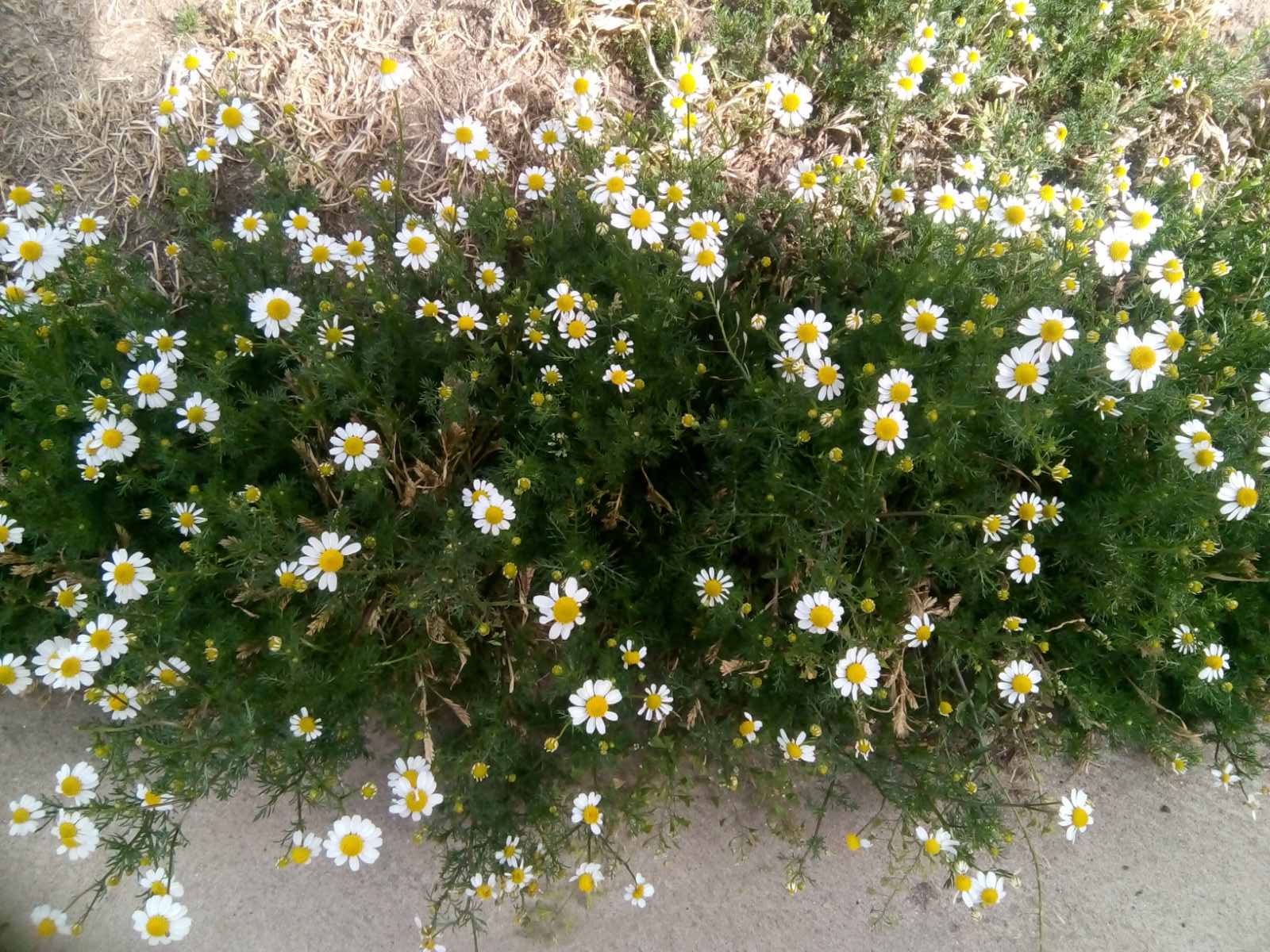 Ime biljke: Kamilica
Stanište: Dvorište
Mesto:Aleksinac
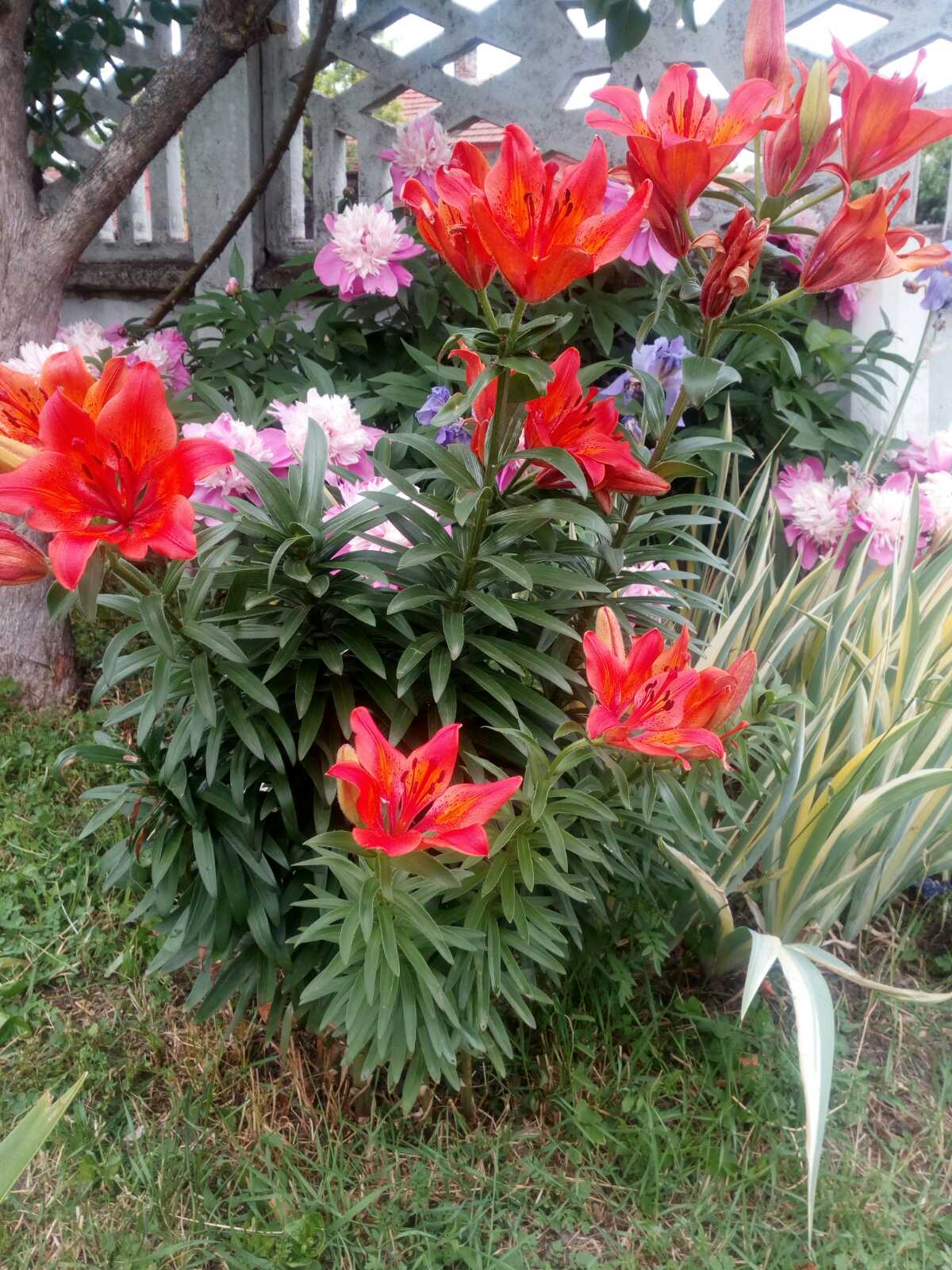 Ime biljke: Ljiljan (Krin)
Stanište: Dvorište
Mesto: Moravac
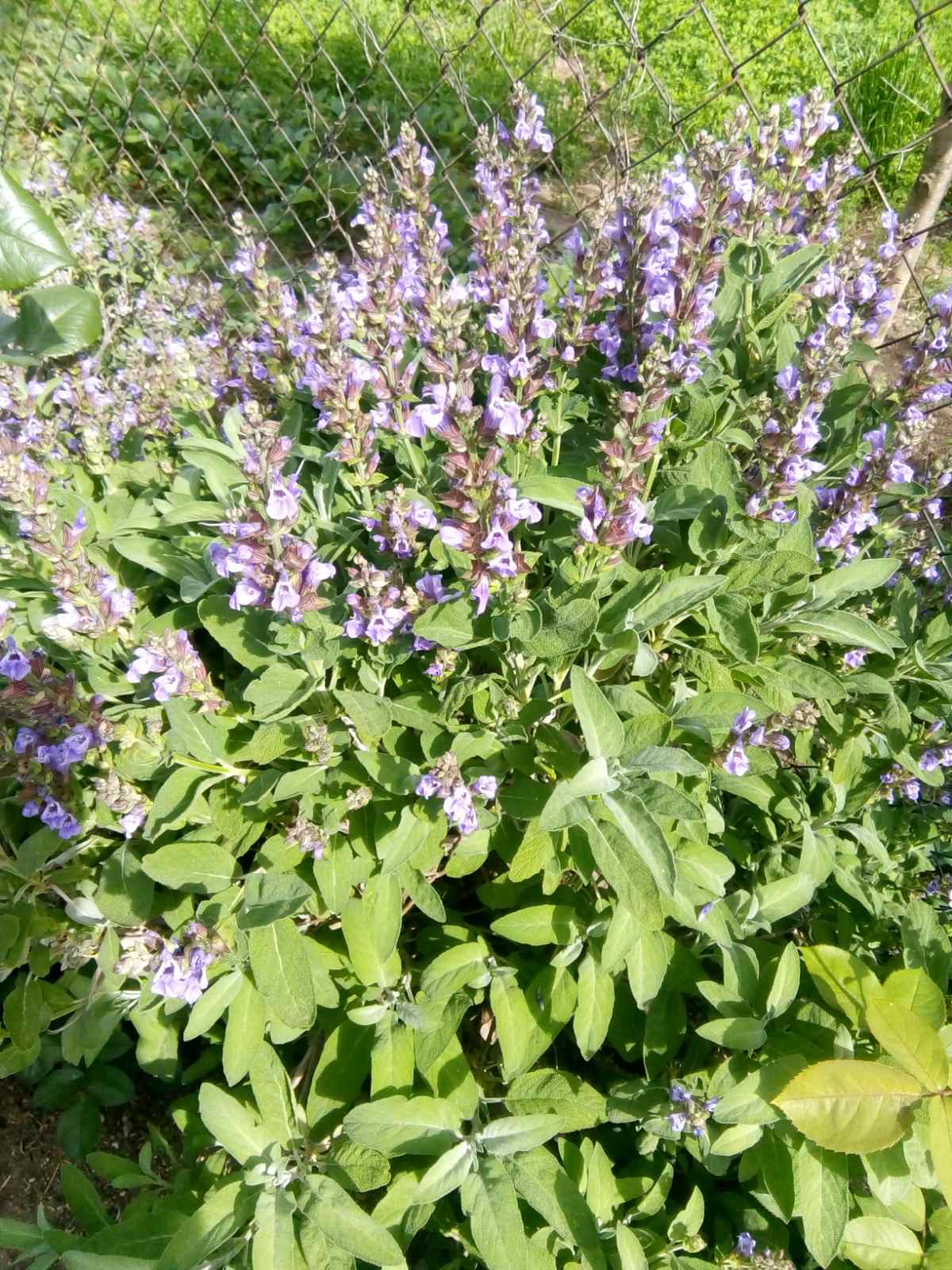 Ime biljke: Žalfija
Stanište: Dvorište
Mesto:Aleksinac
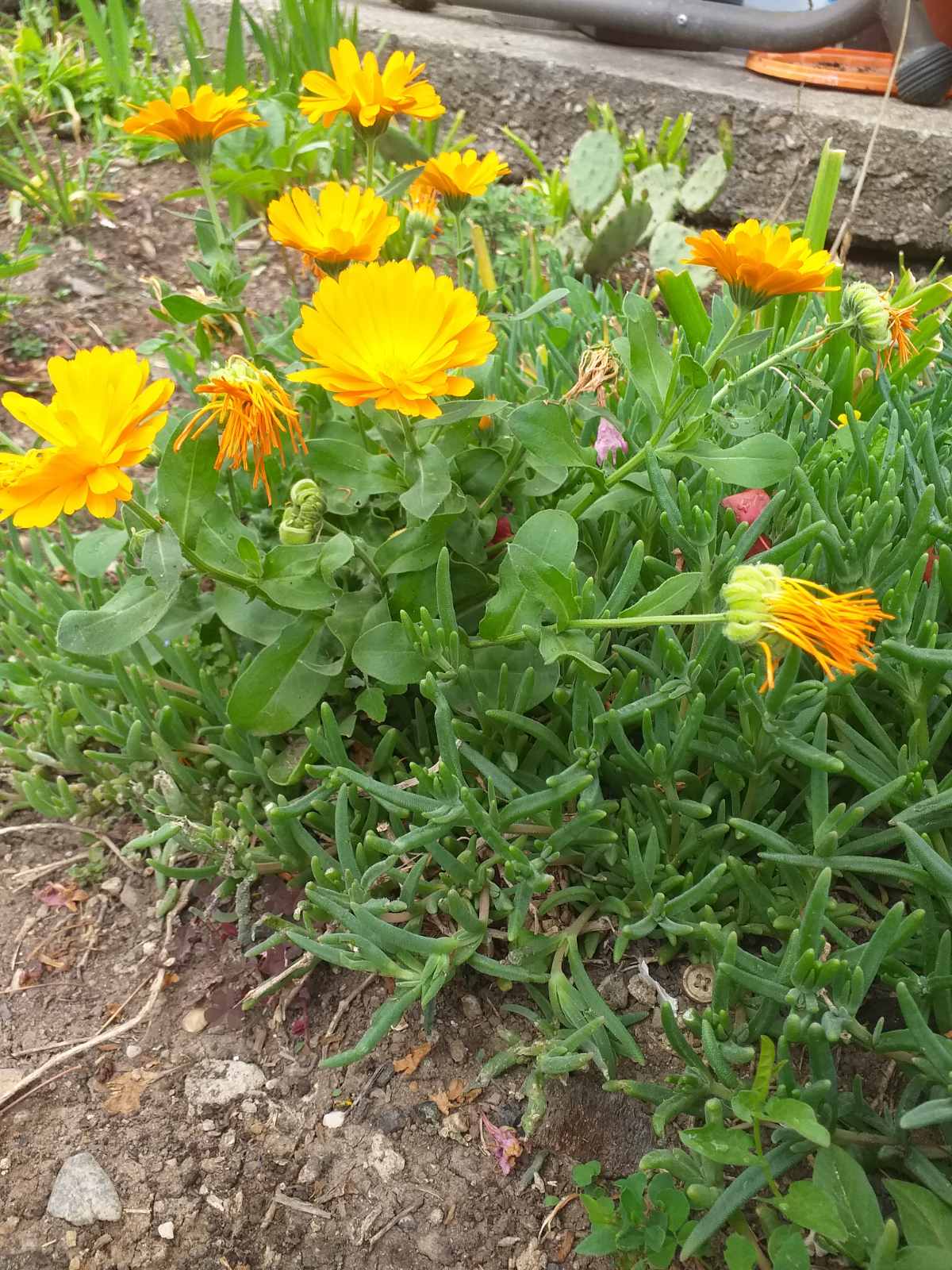 Ime biljke: Neven
Stanište: Dvorište
Mesto:Aleksinac
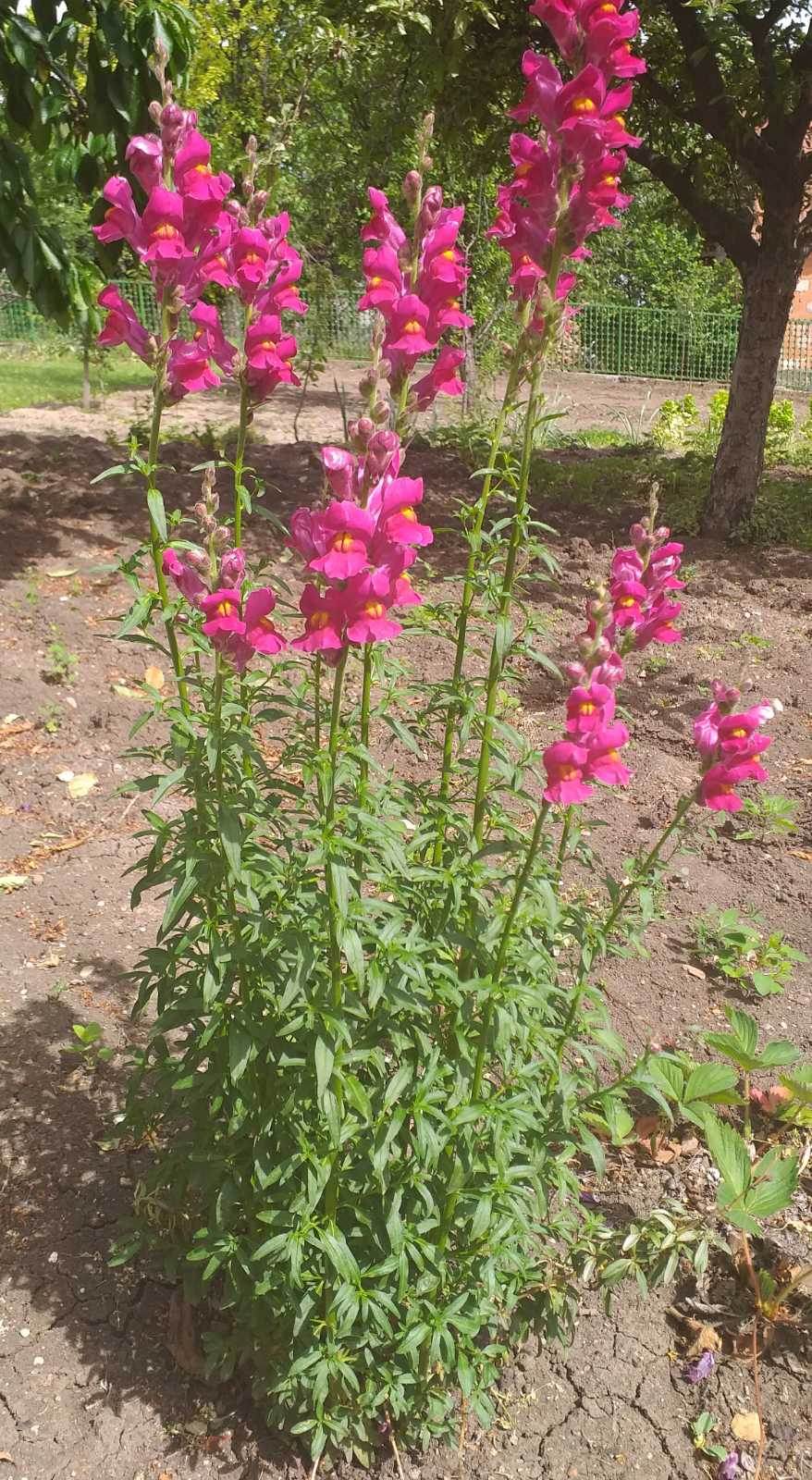 Ime biljke: Zevalica
Stanište: Dvorište
Mesto:Aleksinac
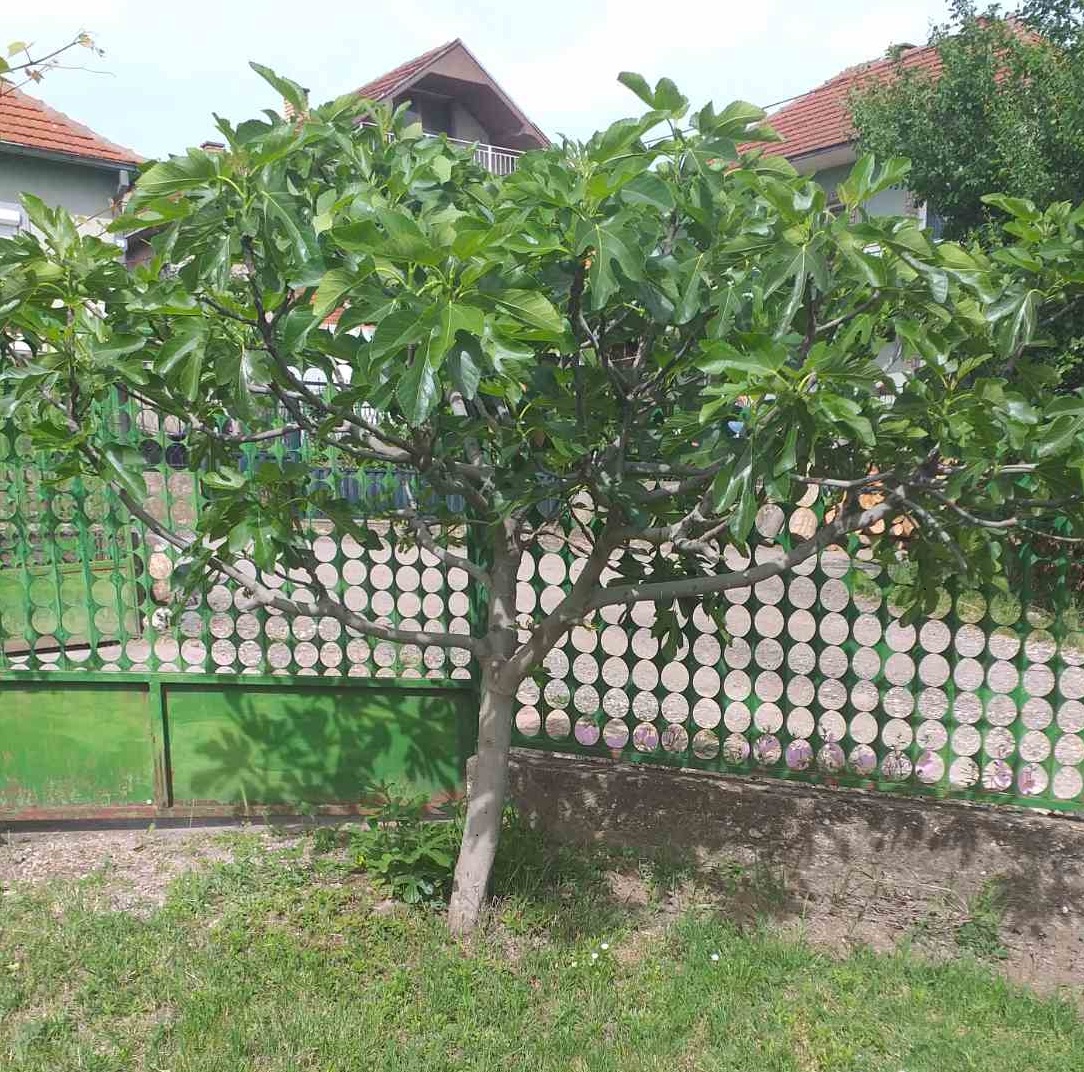 Ime biljke: Smokva
Stanište: Dvorište
Mesto:Aleksinac
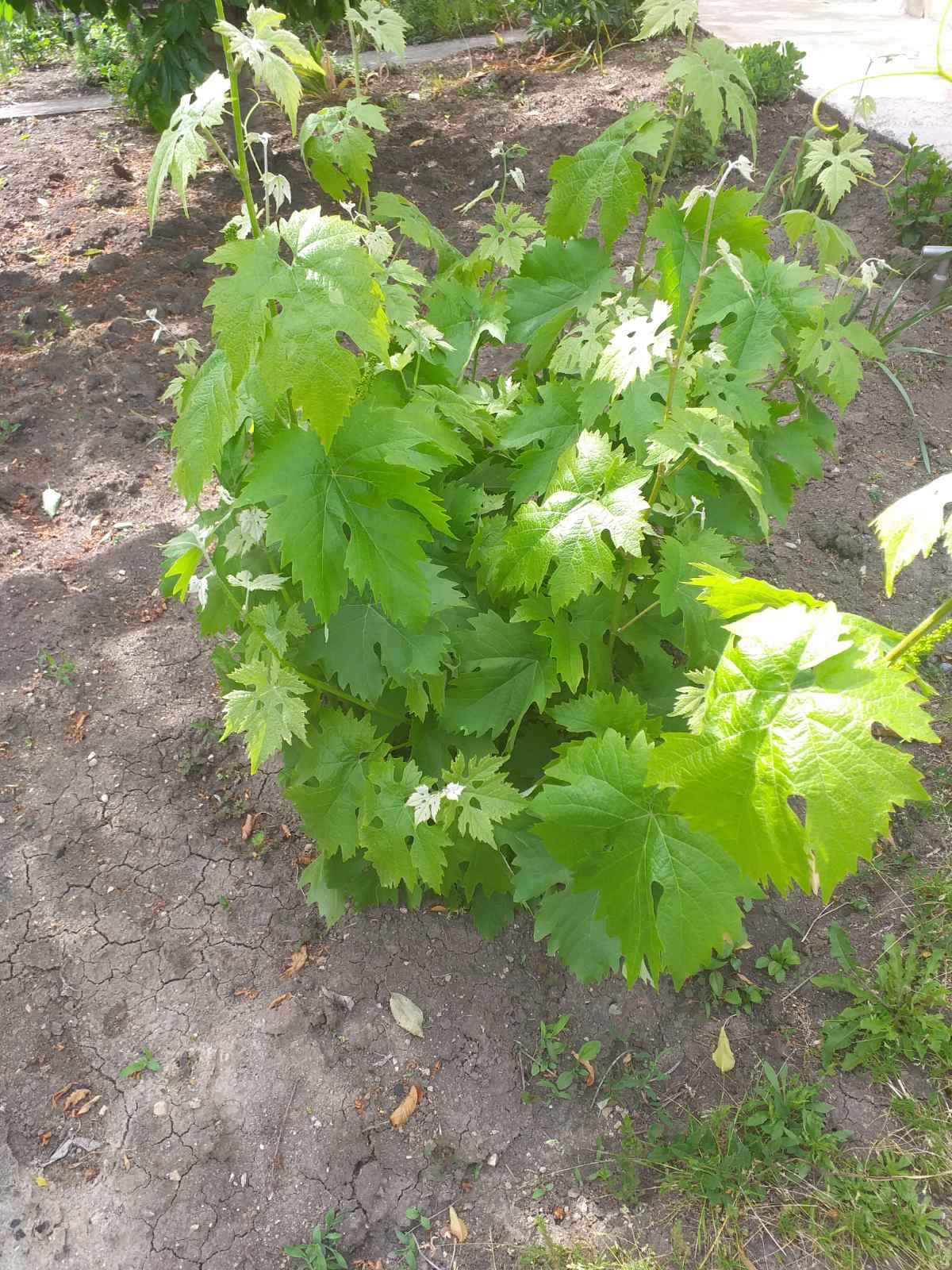 Ime biljke: Vinova  loza
Stanište: Dvorište
Mesto:Aleksinac
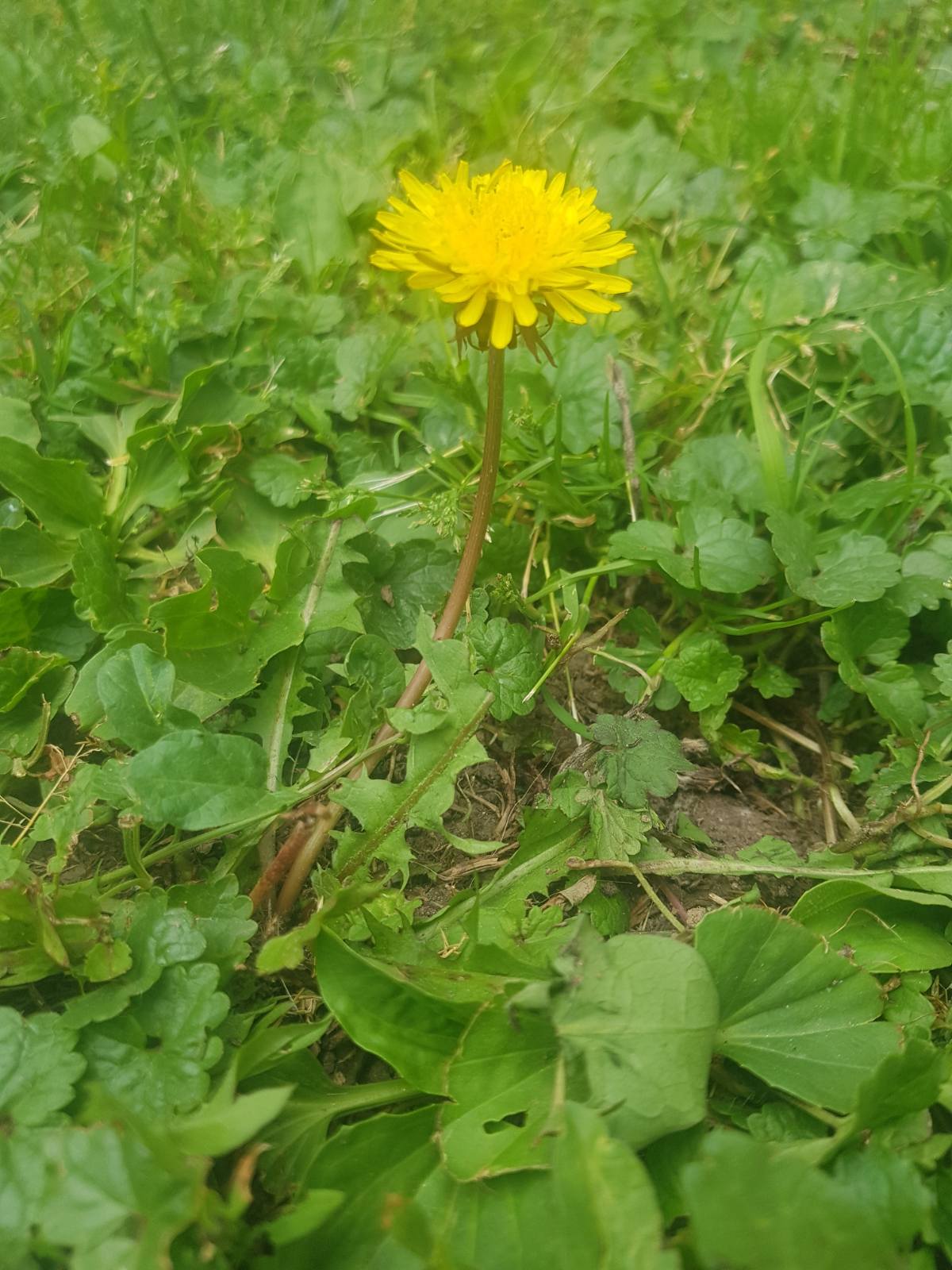 Ime biljke: Maslačak
Stanište: Dvorište
Mesto:  Vakup
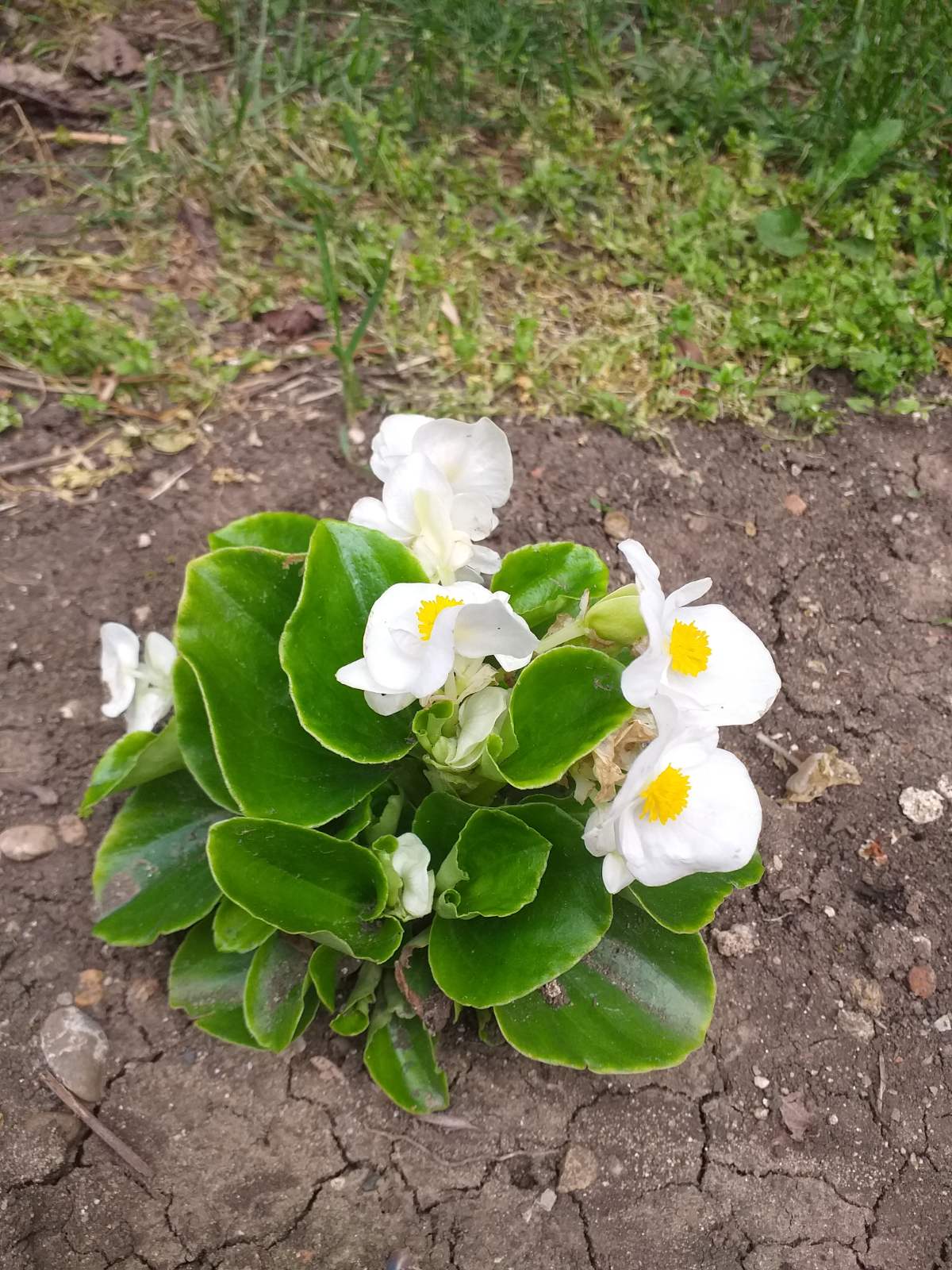 Ime biljke: Promincle
Stanište: Dvorište
Mesto:Aleksinac
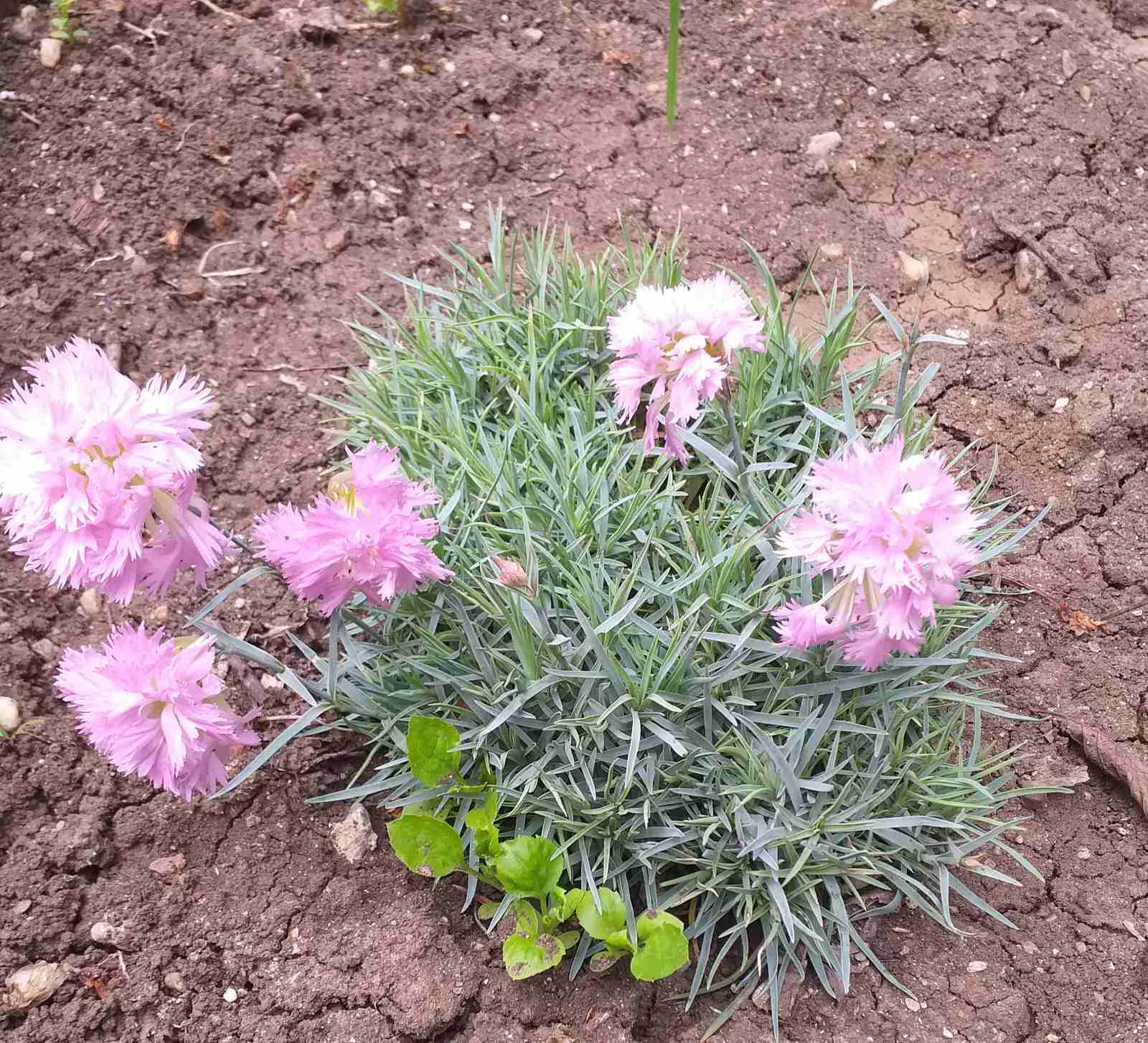 Ime biljke: Primorski karanfil 
Stanište: Dvorište
Mesto:Aleksinac
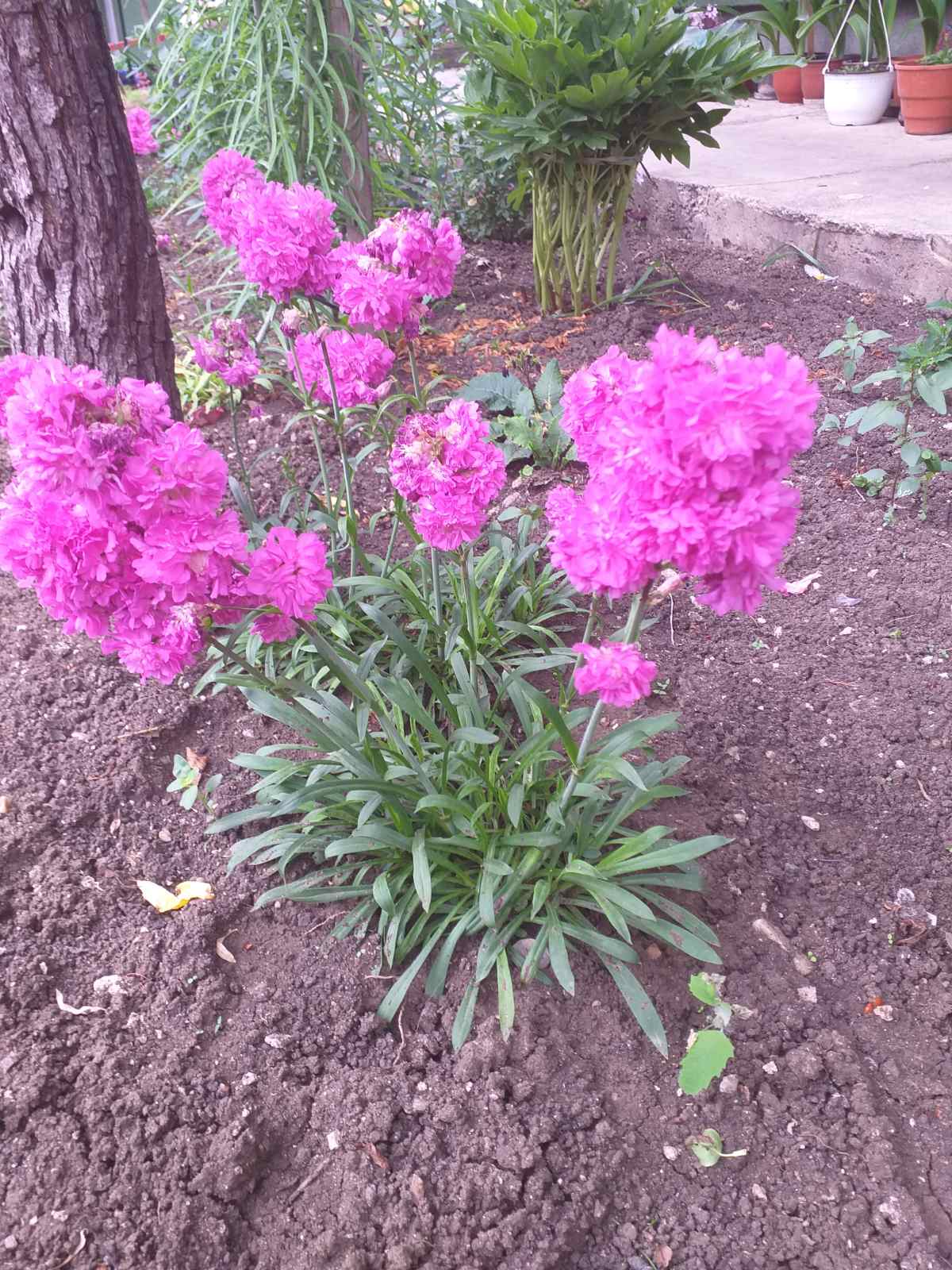 Ime biljke: Top karanfil 
Stanište: Dvorište
Mesto: Aleksinac
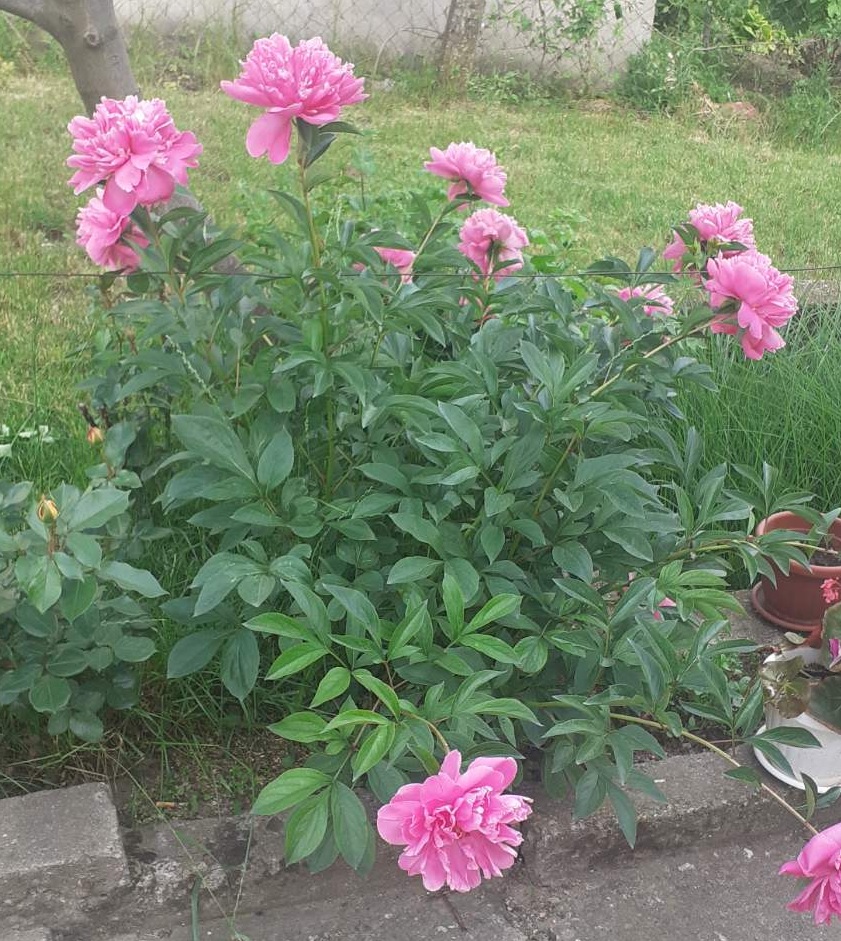 Ime biljke: Božur
Stanište: Dvorište
Mesto:Aleksinac
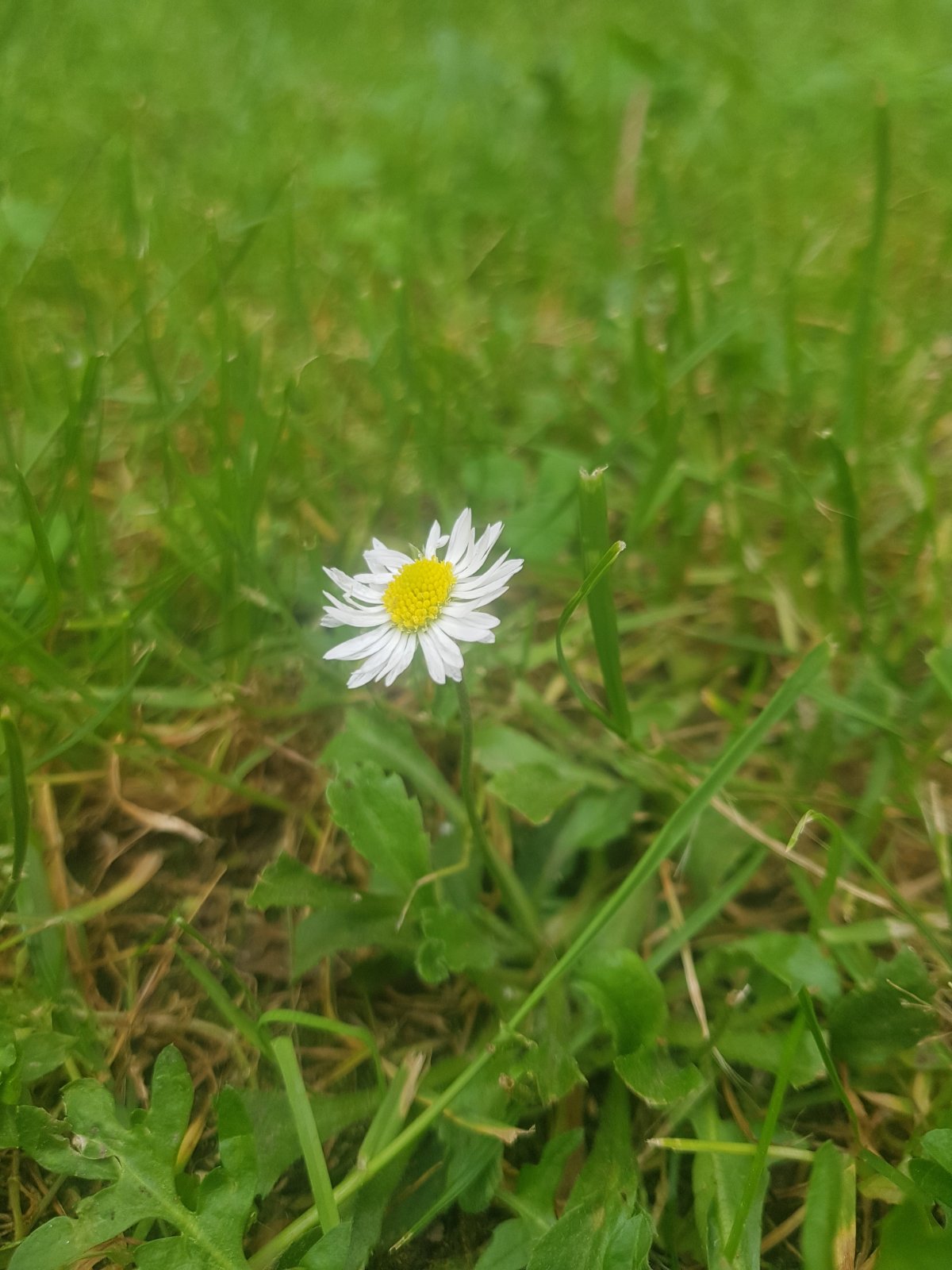 Ime biljke: Bela rada
Stanište: Dvorište
Mesto: Vakup